Program dla studiów magisterskich 
Technologia blockchain i kryptowaluty
www.generationblockchain.eu
Frankfurt School of Finance & Management
2022-2024
OERS
01
MODUŁ 6
Zastosowanie 
w usługach finansowych
Funded by the European Union. Views and opinions expressed are however those of the author(s) only and do not necessarily reflect those of the European Union or the National Agency. Neither the European Union nor National Agency can be held responsible for them.
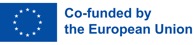 2
Zawartość modułu 6
01
Produkty i usługi krypto
5
Tokenizacja aktywów
02
13
03
Sprawdzian wiedzy dla modułu 6
25
01| MODUŁ 6 – ZASTOSOWANIE W USŁUGACH FINANSOWYCH
Przegląd rozdziału
Cele nauczania
W tym module omówione zostaną tematy produktów i usług kryptograficznych (tj. udzielania i pożyczania oraz wymiany kryptowalut). Ponadto omówiona zostanie tokenizacja aktywów, takich jak nieruchomości, NFT i przedmioty w przestrzeni Web3 oraz ich rola w ekosystemie kryptograficznym.
Po szóstym module powinieneś:
 
Umieć wyjaśnić pojęcie pożyczania, udzielania pożyczki, tokenizacji, stakingu i pożyczek błyskawicznych.
Rozumieć różnice między tradycyjnym udzielaniem pożyczek i pożyczaniem a zdecentralizowanym udzielaniem pożyczek i pożyczaniem.
Rozumieć koncepcję tokenizacji i jej rzeczywistego zastosowania oraz jej zastosowania w ekosystemie kryptograficznym.
Umieć omawiać historię giełd i znać ich pozycję w ekosystemie kryptowalut.
Rozumieć web3 i jej rzeczywiste aplikacje oraz jej zastosowanie i rolę w ekosystemie kryptograficznym.
Znać potencjał i zagrożenia związane z web3 w porównaniu z poprzednimi odsłonami Internetu.
4
01| PRODUKTY I USŁUGI KRYPTO
W dalszej części dowiesz się o koncepcji pożyczania, udzielania pożyczek i stakingu.
1.1 Pożyczanie i udzielanie pożyczek
Kryptopożyczki odnoszą się do funkcji w DeFi, która pozwala inwestorom pożyczać swoje kryptowaluty różnym pożyczkobiorcom. W ten sposób pożyczkodawcy otrzymują w zamian odsetki, zwane również dywidendami kryptograficznymi. Wiele platform specjalizujących się w pożyczaniu kryptowalut akceptuje również stablecoiny. W ten sposób kryptowaluty wykraczają poza bycie metodą płatności i mogą również działać jako narzędzie inwestycyjne. Podczas pożyczania kryptowalut należy pamiętać, że traci się do nich dostęp na czas użyczenia.
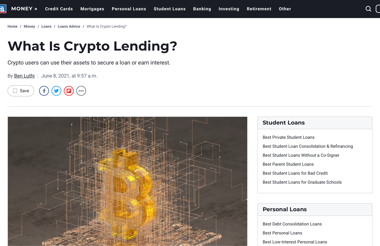 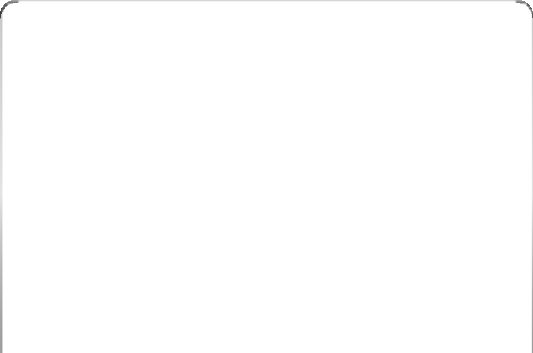 Pożyczki kryptograficzne działają poprzez branie krypto od jednego użytkownika i udostępnianie go innemu za opłatą. Dokładna metoda zarządzania pożyczkami zmienia się z platformy na platformę. Istnieją usługi pożyczek kryptograficznych na platformach scentralizowanych i zdecentralizowanych, jednak podstawowe zasady pozostają takie same. W pożyczkach kryptograficznych pożyczkobiorcy mają również możliwość zastawienia swojej kryptowaluty jako gwarancji spłaty pożyczki lub zabezpieczenia. W ten sposób inwestorzy mogliby sprzedać aktywa kryptograficzne w przypadku, gdyby pożyczkobiorca nie chciał spłacić pożyczki. W ten sposób mogą odrobić swoje straty. Platformy dla pożyczkodawców i pożyczkobiorców zwykle nie mają szansy na odzyskanie swoich strat, ponieważ proszą pożyczkobiorców o zastawienie tylko 25-50% pożyczki w krypto. Posiadanie takiego zastawu ma jednak sens, jeśli pożyczkobiorcy nie spłacają swoich pożyczek. W ten sposób zastawiona kwota może zostać odzyskana na giełdzie.

Stakowanie 
Jeśli kryptowaluta, którą posiadasz, pozwala na stakowanie (np. Ethereum, Tezos, Cosmos, Solana i Cardano), możesz zastawić część swoich zasobów i z czasem otrzymać procentową nagrodę. Powodem, dla którego kryptowaluty zyskują nagrody podczas stakowania, jest to, że blockchain robi w tym czasie z nich użytek. Kryptowaluty umożliwiające staking wykorzystują mechanizm konsensusu PoS. Jeśli zastawiasz swoją kryptowalutę, staje się ona częścią udziału (lub stawki) innej osoby w sieci, aby zwiększyć prawdopodobieństwo zatwierdzenia kolejnego bloku. Chociaż możesz pożyczać wszystkie kryptowaluty, staking jest koncepcją wyłącznie dla kryptowalut opartych na PoS.
Przykład pożyczenia (komuś)
1
Pożyczkodawca posiada 5 bitcoinów i chce otrzymywać z nich stały dochód pasywny, wpłacając je do portfela platformy pożyczkowej kryptowalut.
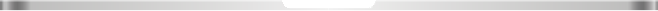 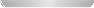 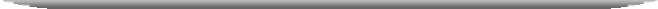 Kliknij, aby przeczytać
2
Co miesiąc lub co tydzień pożyczkodawca będzie otrzymywał odsetki (stopy procentowe różnią się znacznie w zależności od kryptowaluty i wymiany).
5
Jak działają kryptopożyczki?
Pożyczki kryptograficzne zwykle obejmują trzy strony:
1
Pożyczkodawca,
W większości przypadków kredytobiorca musi przedstawić zabezpieczenie, zanim zostanie zakwalifikowany do pożyczenia jakiejkolwiek kryptowaluty. Wyjątkiem są pożyczki błyskawiczne, z których można korzystać bez zabezpieczeń. Pożyczkodawcy mogą dodawać swoje kryptowaluty do tak zwanej puli, która zarządza całym procesem udzielania pożyczek i przekazuje pożyczkodawcy część odsetek. Pożyczanie za pośrednictwem scentralizowanych platform finansowych Fi, w przeciwieństwie do brania pożyczek, działa nieco inaczej. Zamiast pożyczać wszystkie pieniądze tylko jednej osobie, scentralizowane giełdy wykorzystują pule płynności, aby pożyczać pieniądze wielu użytkownikom jednocześnie. W rezultacie nie jesteś informowany, komu przekazywana jest twoja krypto, ale platforma daje ci obligacje, które gwarantują twoje pożyczki, czyniąc całość bezpiecznym przedsięwzięciem. Po wygaśnięciu takiej pożyczki obligacje można zwrócić w celu odzyskania środków wraz z naliczonymi odsetkami.

Oprocentowanie pożyczek kryptograficznych
Jak wspomniano, każda platforma ma różne stawki za pożyczanie kryptowalut. Chociaż istnieje pewien zwrot z inwestycji dla każdej platformy pożyczek kryptograficznych, istnieją również różne ryzyka w zależności od wybranej platformy. Podobnie jak w przypadku strategii inwestycyjnych, krypto-pożyczkodawcy zwykle korzystają z kilku różnych platform, aby rozłożyć ryzyko i zdywersyfikować swoje inwestycje.

Jeśli chodzi o pożyczki kryptograficzne, można oczekiwać rocznej rentowności:
2
Pożyczkobiorca,
3
platforma DeFi lub giełda kryptowalut.
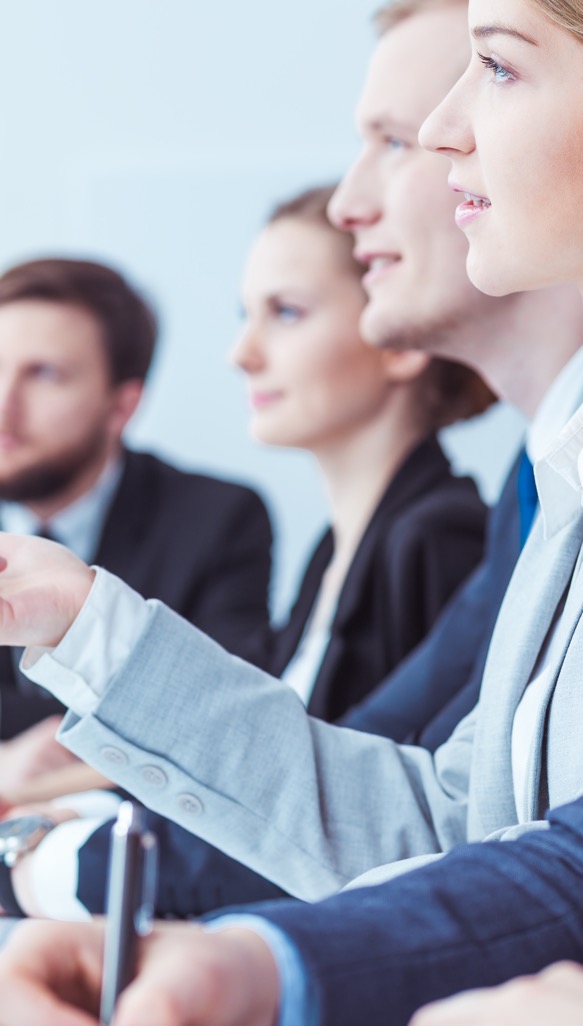 Dla kryptowalut - od 3% do 8%,
W przypadku stablecoinów – od 10% do 18%.
6
Różne rodzaje pożyczek kryptograficznych
Jak wspomniano, istnieją dwa rodzaje pożyczek kryptograficznych: pożyczki błyskawiczne i pożyczki zabezpieczone. Skupimy się na nich w następnym rozdziale.
 
Błyskawiczne pożyczki
Błyskawiczne pożyczki umożliwiają pożyczanie środków kryptograficznych bez konieczności posiadania zabezpieczenia. Nazwa pożyczki błyskawicznej wzięła się stąd, że przyznanie, udzielanie i spłacanie pożyczki odbywa się w ramach jednego bloku. Jeśli kwota pożyczki nie może zostać zwrócona wraz z odsetkami, transakcja jest anulowana przed zatwierdzeniem w bloku. Z zewnątrz wygląda to tak, jakby pożyczka nigdy się nie wydarzyła, ponieważ nigdy nie została potwierdzona i dodana do łańcucha. Inteligentna umowa kontroluje cały proces, dzięki czemu interwencja człowieka nie jest konieczna.
W przypadku tradycyjnych pożyczek, pożyczkodawca zwykle chce jakiegoś zabezpieczenia, aby upewnić się, że otrzyma zwrot pieniędzy. Zatwierdzenie umowy często zajmuje tygodnie lub dłużej, a pożyczkobiorca spłaca pożyczkę wraz z odsetkami przez okres tygodni, miesięcy lub lat. Pożyczki błyskawiczne działają diametralnie inaczej. Następują natychmiast, ponieważ środki są zarówno pożyczane, jak i zwracane w ciągu kilku sekund.

Jak działa szybka pożyczka?
Aby skorzystać z pożyczki błyskawicznej, zaangażowane strony muszą działać szybko. Tu do gry wchodzą inteligentne kontrakty. Dzięki inteligentnej logice kontraktów możesz utworzyć transakcję najwyższego poziomu zawierającą transakcje podrzędne. Jeśli jakakolwiek transakcja podrzędna zakończy się niepowodzeniem, transakcja najwyższego poziomu nie zostanie zrealizowana.
 
Dla przykładu token jest sprzedawany za 1,00 USD (USD) w puli płynności A i 1,10 USD w puli płynności B. Załóżmy, że obecnie nie masz wystarczających środków na zakup tokenów z pierwszej puli do sprzedaży w drugiej. Szybka pożyczka może pomóc ci zakończyć ten problem w ramach jednego bloku. Na przykład wyobraź sobie, że dla swojej podstawowej transakcji zaciągniesz pożyczkę błyskawiczną w wysokości 2000 USDC z platformy DeFi i spłacisz ją.
Następnie możemy podzielić to na mniejsze transakcje podrzędne:
1
3
Sprzedajesz 2000 tokenów za 1,10 $, co daje Ci 2200 $ przychodu.
Pożyczone środki trafiają do Twojego portfela.
2
4
Kupujesz kryptowalutę o wartości 2000 USD z puli płynności A (2000 tokenów).
Spłacasz pożyczkę błyskawiczną wraz z opłatą za pożyczkę w ramach inteligentnej umowy.
Jeśli jedna lub więcej z tych transakcji podrzędnych nie może zostać zrealizowanych, pożyczkodawca anuluje pożyczkę przed jej wykonaniem. Najczęstsze przypadki użycia pożyczek błyskawicznych obejmują swapy zabezpieczające i arbitraż cenowy. Jednak pożyczka błyskawiczna może być używana tylko w tym samym łańcuchu, ponieważ przeniesienie środków do innej sieci złamałoby regułę jednej transakcji.
7
Kredyty zabezpieczone
Pożyczka zabezpieczona daje pożyczkobiorcy więcej czasu na wykorzystanie posiadanych środków w zamian za zapewnienie zabezpieczenia. Ten rodzaj pożyczki jest podstawą otwartych protokołów kredytowych. Biorąc pod uwagę, że DeFi jest synonimem otwartego, pseudoanonimowego finansowania, ocena kredytowa i formalne kontrole tożsamości związane z pożyczką nie są częścią równania. Podobnie jak kredyty hipoteczne, większość aplikacji pożyczkowych DeFi będzie wymagać od pożyczkobiorców zabezpieczenia ich pożyczki jako sposobu pociągnięcia ich do odpowiedzialności w przypadku odmowy spłaty długu. Chociaż istnieją podobieństwa, główna różnica między tradycyjną pożyczką hipoteczną a pożyczką zabezpieczoną na MakerDAO lub Compound polega na tym, że wymaga ona od pożyczkobiorcy wyższego zabezpieczenia pożyczki.
 
MakerDAO jest jednym z przykładów dostawcy pożyczki zabezpieczonej. Ponieważ kryptowaluty są niestabilne, współczynnik kredytu do zabezpieczenia (LTV) odzwierciedla tę zmienność (LTV często wynosi tylko około 50%). Oznacza to, że pożyczka będzie wynosić tylko 50% wartości twojego zabezpieczenia. Ta rozbieżność zapewnia pole manewru dla wartości zabezpieczenia w przypadku jego spadku. Gdy zabezpieczenie pożyczkobiorcy spadnie poniżej wartości pożyczki lub innej określonej wartości, środki są automatycznie sprzedawane lub przekazywane pożyczkodawcy. Konieczne jest uzupełnienie zabezpieczenia w przypadku zmiany ceny, aby uniknąć upłynnienia. Jeśli wskaźnik LTV stanie się zbyt wysoki, należy uiścić stosowne opłaty. Monitorowanie stanu odbywa się za pomocą inteligentnej umowy. Po spłacie pożyczki (plus odsetek) pożyczkobiorca odzyskuje swoje zabezpieczenie.

Przykład 
Pożyczka 50% LTV w wysokości 10 000 USDC będzie wymagać zdeponowania 20 000 (USD eteru (ETH) jako zabezpieczenia. Jeśli wartość spadnie poniżej 20 000 $, będziesz musiał dodać więcej środków. Jeśli spadnie poniżej 12 000 $, umowa zostanie zlikwidowana, a pożyczkodawca otrzyma zwrot środków.
 
Kiedy ktoś bierze pożyczkę, najprawdopodobniej otrzyma nowo wybite monety typu stablecoin (takie jak DAI) lub pożyczoną przez kogoś kryptowalutę. Pożyczkodawcy zdeponują swoje aktywa w inteligentnej umowie, która może również zablokować ich fundusze na określony czas. Gdy pożyczkobiorca otrzyma środki, może je wykorzystać do swoich celów.
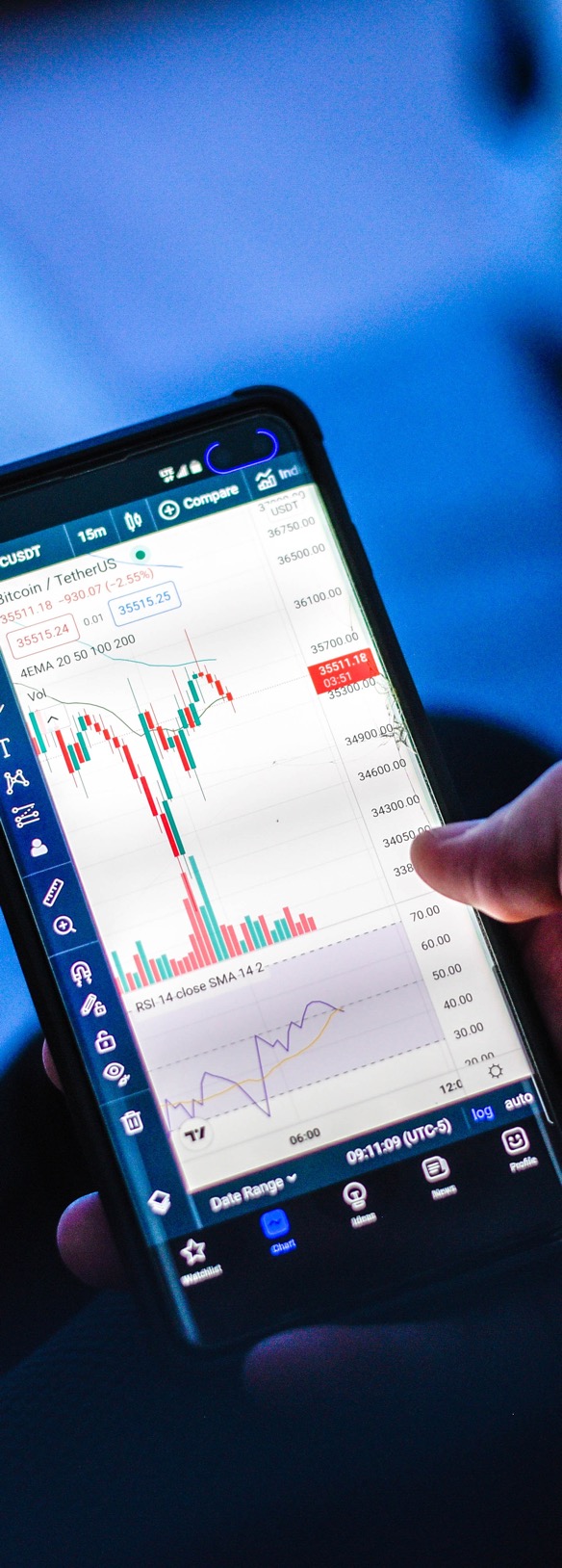 8
Zalety i wady kryptopożyczek
Pożyczki kryptograficzne są od lat powszechnie używanymi narzędziami w przestrzeni DeFi do różnych operacji. W tej sekcji przyjrzysz się zaletom i wadom pożyczek kryptograficznych:
9
1.2 Giełdy
Kiedy Bitcoin został wprowadzony na rynek w 2099 roku, jedynym sposobem na zdobycie bitcoinów był handel na forach lub czatach internetowych, co wymagało dużego zaufania.
 
W marcu 2010 roku uruchomiono pierwszą giełdę kryptowalut o nazwie bitcoinmarket.com. Użytkownik forum Bitcointalk o nazwie „dwdollar” zaproponował stworzenie pierwszego prawdziwego rynku, na którym ludzie mogliby kupować i sprzedawać bitcoiny między sobą. Pojawiła się potrzeba opracowania użytecznego systemu wyceny jako punktu wyjścia, który miał być oparty na zapotrzebowaniu na energię dla miningu. W 2010 r. Bitcoinmarket.com wystartował z ceną około 0,003 USD za Bitcoina. Bitcoinmarket.com używał systemu PayPal do wymiany pieniędzy fiducjarnych na bitcoiny, ale został z niego usunięty po wzroście liczby nieuczciwych transakcji w czerwcu 2011 r., kiedy cena bitcoinów osiągnęła 23,99 USD. Bitcoinmarket.com z pewnością był ulepszeniem w stosunku do wymiany Bitcoin na forach, ale na rynku zaczęła pojawiać się konkurencja.

Mt. Gox i wczesne platformy
W 2010 roku Jed McCaleb stworzył Mt. Gox. Pierwotna nazwa giełdy brzmiała mtgox.com, co jest nawiązaniem do cyfrowej kolekcjonerskiej gry karcianej „Magic: The Gathering Online eXchange”. W ciągu następnych trzech lat 70% wszystkich transakcji bitcoinowych było obsługiwanych za pośrednictwem platformy Mt.Gox. McCaleb zaczął używać tej strony do wymiany USD na Bitcoiny. Niedługo po pomyślnym okresie inicjacji sprzedał Mount Gox innemu aktywnemu dyrektorowi. Jeśli chodzi o Mt. Gox, istnieje szereg różnych zapisów dotyczących nielegalnych operacji biznesowych. Znikające fundusze, włamania i spory prawne to tylko wierzchołek góry lodowej.
Przykłady oszustw biznesowych
Zgodnie z dokumentami sądowymi pochodzącymi z czasów, gdy Mt.Gox została sprzedana, już wtedy brakowało 80.000 bitcoinów. Następnie miało miejsce włamanie, podczas którego skradziono łącznie 2 650 BTC. Niemniej witryna zyskała na popularności i w 2013 r. stała się największą na świecie giełdą bitcoinów. Mt. Gox okazała się mieć poważne problemy z kodowaniem stron internetowych i słabe środki bezpieczeństwa, które ułatwiały ataki. Amerykański Departament Bezpieczeństwa Wewnętrznego oskarżył ich o działanie jako niezarejestrowany pośrednik pieniężny, w wyniku czego rząd USA przejął ponad 5 mln USD z kont bankowych firmy. To z kolei doprowadziło do zawieszenia wypłat USD i dużych opóźnień dla klientów Mt.Gox. W 2014 roku sytuacja się pogorszyła. Kilka tygodni później Mt.Gox zawiesił wszelkie transakcje dla klientów, strona przestała działać, i złożyła wniosek o upadłość. Powodem był trwający od lat hack, który przyczynił się do straty 844 408 bitcoinów skradzionych z portfeli klientów, których nie można było odzyskać.
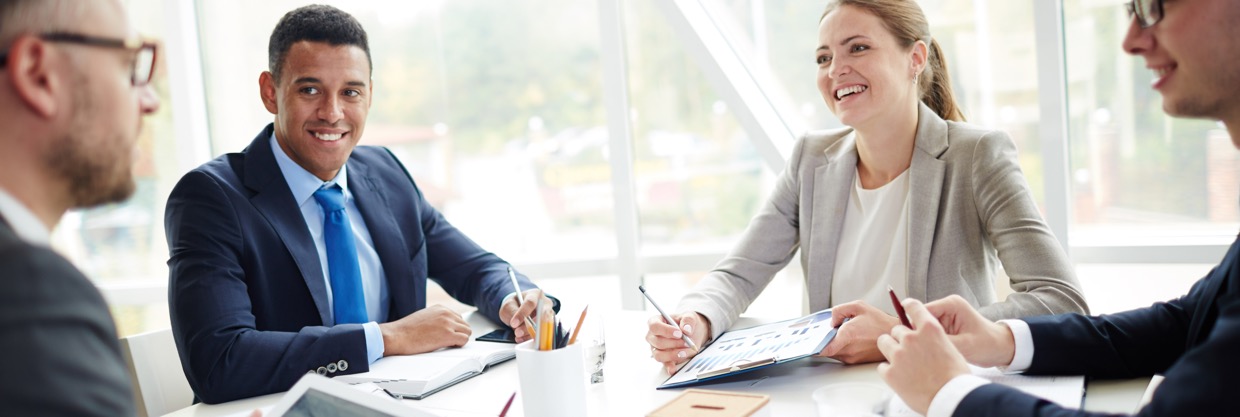 10
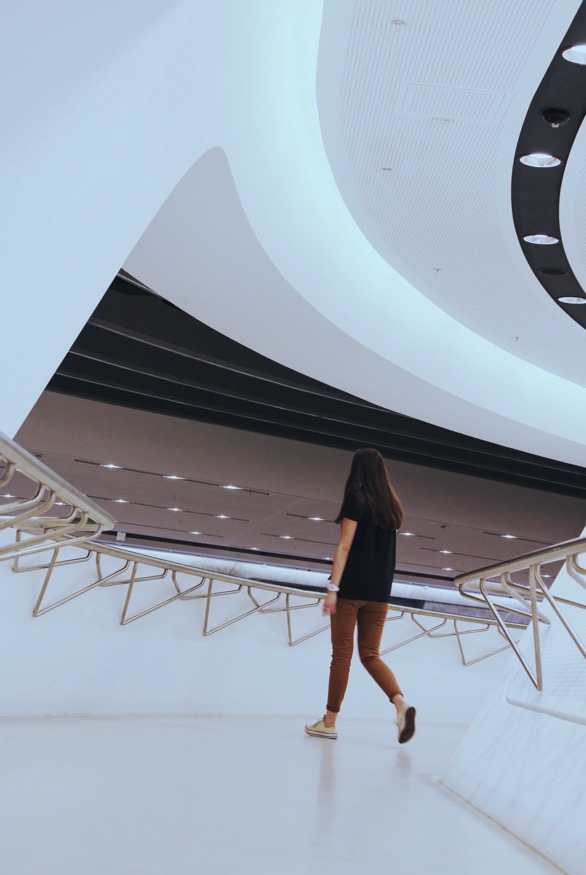 Kierownictwo Mount Gox twierdziło, że nie wiedziało o brakujących funduszach. Karpelès, następca McCaleba, został oskarżony o oszustwo i defraudację, jednak następstwa włamania (takie jak procesy sądowe) jeszcze się nie zakończyły. Użytkownicy mogą spodziewać się określonego zwrotu utraconych środków w postaci USD, jednak utracony zysk na ich bitcoinach nie zostanie w pełni zrefundowany.
 
Przykład Mount Gox doskonale ukazuje krajobraz ryzyka scentralizowanych giełd, które zostały ponownie wprowadzone do świata zdecentralizowanego pieniądza. Mt. Gox jest najbardziej popularnym przykładem giełd kryptowalut, które później zostały pozwane z powodu niewłaściwego postępowania biznesowego. Konieczność wdrożenia regulacji wynika właśnie z takich przypadków, jak Mt. Gox. Równoważne środki, prawa i kodeksy postępowania, które już istnieją w przypadku tradycyjnych finansów, muszą zostać wprowadzone do DeFi. Mt. Gox posłużyła jako bolesna lekcja, która dała początek powiedzeniu bitcoinerów „nie twoje klucze, nie twoje monety”. Credo znalazło zastosowanie również w odniesieniu do jednej z największych giełd kryptograficznych na świecie – FTX – która również ogłosiła bankructwo z powodu oszukańczych operacji biznesowych realizowanych z udziałem środków klientów.
Bieżący rozwój
W 2018 i 2019 r. reszta giełd kryptowalut na całym świecie próbowała nadrobić zaległości i odzyskać udział w rynku. Zgodnie z ogólną tendencją, niektóre giełdy, takie jak Binance, wydały swój własny token użytkowy o nazwie BNB. Działa on przede wszystkim jako token rabatowy do płacenia za opłaty transakcyjne na giełdzie Binance oraz do płacenia za towary i usługi. Podobne zachęty lojalnościowe, tzw. IEO (Initial Exchange Offering), zostały wprowadzone przez projekty mające na celu pozyskanie i utrzymanie klientów. Miały one pierwszeństwo przed premierami ICO z poprzednich lat. Poprzez IEO udane projekty stały się natychmiast dostępne na giełdzie, a giełda była w stanie od razu określić przyszłe opłaty giełdowe; skorzystała także z podwyżki IEO denominowanej we własnym tokenie giełdowym. Giełdy kryptowalut oferują altcoiny w swojej ofercie, a niektóre oferują funkcje NFT lub oddzielne aplikacje portfela. Na przykład Coinbase dodał kilka altcoinów do swojej oferty w 2017 roku, a od tego czasu pojawiły się inne giełdy, takie jak Huobi i Bitfinex. Niedawny kryzys związany z giełdami kryptograficznymi i późniejsze bankructwo FTX jako jednej z największych giełd kryptograficznych odbija się na całym rynku giełd kryptowalut i ochronie konsumentów. Według stanu na początek 2023 r. nadal trwa likwidacja giełdy kryptowalut FTX z siedzibą na Bahamach. Upadek FTX był spowodowany kryzysem płynności tokena firmy (FTT) i bezprawnym wykorzystywaniem środków klientów w tle. Nie sposób nie zauważyć, że w świecie kryptowalut, a zwłaszcza na giełdach, efekty kryzysu są zaraźliwe i szybko się rozprzestrzeniają.
11
Giełdy na świecie
Według CoinMarketCap istnieje ponad 13 000 giełd i liczba ta stale rośnie. Jurysdykcje zaczynają regulować i ustalać szczegółowe zasady funkcjonowania giełd. Korea Południowa i Japonia są raczej postępowe i najbardziej otwarte na te platformy, o ile przestrzegają pewnych zasad dotyczących przejrzystości i unikania prania pieniędzy. Szwajcaria, Estonia i Malta to te kraje, które zapewniają najwięcej udogodnień, jeśli chodzi o zakładanie giełd i innych projektów opartych na kryptowalutach, ponieważ mają jasne przepisy, których należy przestrzegać i które mają na celu ochronę użytkowników. Stany Zjednoczone wspierają i kontrolują giełdy, chociaż nie mają jasnych zasad w tym zakresie, a ich stanowisko jest dość niejednoznaczne, mimo że pozwalają na funkcjonowanie giełd.
 
Giełdy w Europie
Bitstamp to pierwsza giełda opracowana i mająca siedzibę w Europie, zlokalizowana w Luksemburgu, założona przez Nejca Kodrica w 2011 roku. Jest wysoko ceniona i działa globalnie. LocationBitcoins jest obecnie najbardziej renomowaną europejską giełdą kryptograficzną i obraca największą ilością środków w swoich operacjach biznesowych na poziomie europejskim. Została założona przez braci Nicholasa i Jeremiasa Kangas w Helsinkach w Finlandii w 2012 roku. 
























CEX.io to brytyjskie biuro wymiany, które zostało założone w 2013 roku przez Ołeksandra Łuckiewicza. CEX.io jest znane z częstego dodawania nowych kryptowalut do swojego portfolio produktów.

Giełdy w Stanach Zjednoczonych
W Stanach Zjednoczonych giełda kryptowalut Kraken z siedzibą w San Francisco była pierwszą amerykańską giełdą kryptowalut i została założona w 2011 roku przez Jesse Powella. Cieszy się dużym prestiżem i obraca największym wolumenem Bitcoinów. Coinbase to także giełda z siedzibą w San Francisco, założona w czerwcu 2012 roku przez Briana Armstronga. Giełda Bittrex ma siedzibę w Seattle i została założona w 2013 roku. Poloniex w Delaware w Stanach Zjednoczonych, założony przez Tristana D'Agostę w styczniu 2014 r., jest jednym z najbardziej restrykcyjnych, jeśli chodzi o dodawanie kryptowalut i oferuje środki o wysokim poziomie bezpieczeństwa w celu ochrony swoich użytkowników.
 
Giełdy w Azji
Na rynku azjatyckim istnieje Bitfinex, który ma siedzibę w Hongkongu i został założony w 2012 roku przez Raphaela Nicolle i Giancarlo Devasiniego. Charakteryzuje się niezawodnością i bezpieczeństwem, korzystając z przewagi pierwszego ruchu. Jest drugą co do wielkości giełdą pod względem obrotu Bitcoinem. Huobi to giełda z siedzibą w Singapurze, założona w 2013 roku przez Leona Li. Okex to dom wymiany założony w 2013 roku przez Star Xu z siedzibą w Pekinie w Chinach. Jest trzecim graczem pod względem wolumenu wymiany BTC i pierwszym m.in. w Ethereum i EOS. Binance została założona w 2017 roku przez Chanpeng Zhao i ma siedzibę w Szanghaju w Chinach.
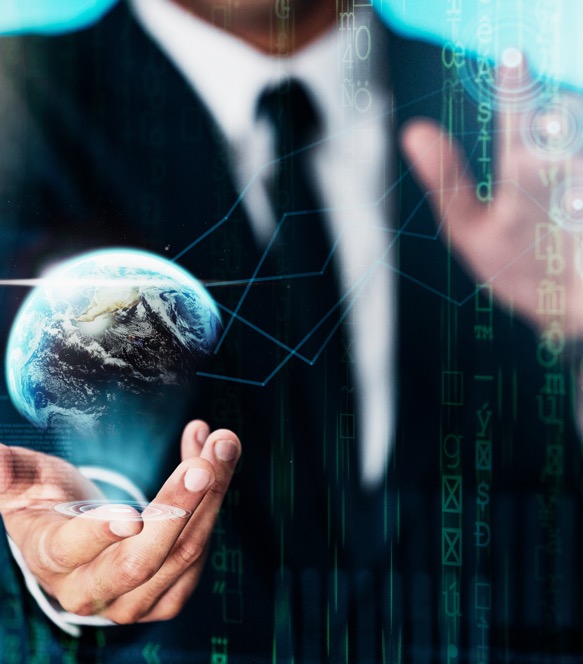 12
02
TOKENIZACJA AKTYWÓW
13
W następnej sekcji omówimy proces tokenizacji rzeczywistych aktywów, koncepcję NFT i web3.
2.1 Tokenizacja rzeczywistych aktywów
Tokenizacja aktywów to proces, który zasadniczo przekształca aktywa (takie jak nieruchomości) w tokeny, które można dystrybuować, handlować, przenosić, fragmentować i przechowywać w technologii rozproszonej księgi rachunkowej. Tokenizacja to proces przekształcania własności i praw do aktywów w formę cyfrową. Dzięki tokenizacji możesz przekształcić niepodzielne aktywa w formę tokenów. Taki proces zmienia sposób finansowania aktywów, umożliwiając właścicielom aktywów umieszczanie ich w łańcuchu bloków i dystrybucję w bardziej zaawansowany technologicznie i opłacalny sposób. Tokenizację jako termin związany z blockchain można zdefiniować jako proces ładowania tokena do blockchainu, który to token reprezentuje różne aktywa rzeczowe (tj. nieruchomości, obligacje firmowe, przedmioty luksusowe itp.).
 
Po boomie nieuregulowanych Initial Coin Offerings (ICO) w 2018 r., Security Token Offerings (STO) pojawiły się jako nowy, bardziej regulowany sposób pozyskiwania środków dla różnych projektów poprzez ich tokenizację. To jeden z przykładów tokenizacji. Tokenizowane aktywa mogą jednak przybierać różne formy. Mogą to być tokeny zabezpieczające, tokeny platformy, tokeny użytkowe, tokeny zamienne lub niezamienne.
Nieruchomości są postrzegane jako jeden z głównych aktywów, które można stokenizować. Tradycyjnie był to niepłynny składnik aktywów, który był dostępny tylko dla niewielkiej puli zamożnych osób, podczas gdy mniejsi inwestorzy mogli czerpać korzyści jedynie z inwestowania w akcje Real Estate Investment Trust (REIT). To się jednak szybko zmienia i coraz więcej inwestorów będzie miało dostęp do inwestycji w nieruchomości z pojedynczym aktywem, którymi będą mogli handlować jako tokenami na zdecentralizowanych giełdach (DEX). Oznaczałoby to, że ktoś może być w 1/25 właścicielem domu bez konieczności posiadania środków na zakup całego domu. Podzielność aktywów, szybsze i tańsze transakcje, wyższa płynność na raczej niezbyt niepłynnych rynkach i przejrzystość to tylko niektóre z zalet tokenizacji.
To learn more about tokenization, listen to the Generation Blockchain podcast episode on asset tokenization. 

Aby dowiedzieć się więcej o tokenizacji, posłuchaj odcinka podcastu Generation Blockchain na temat tokenizacji zasobów. Kliknij tutaj.
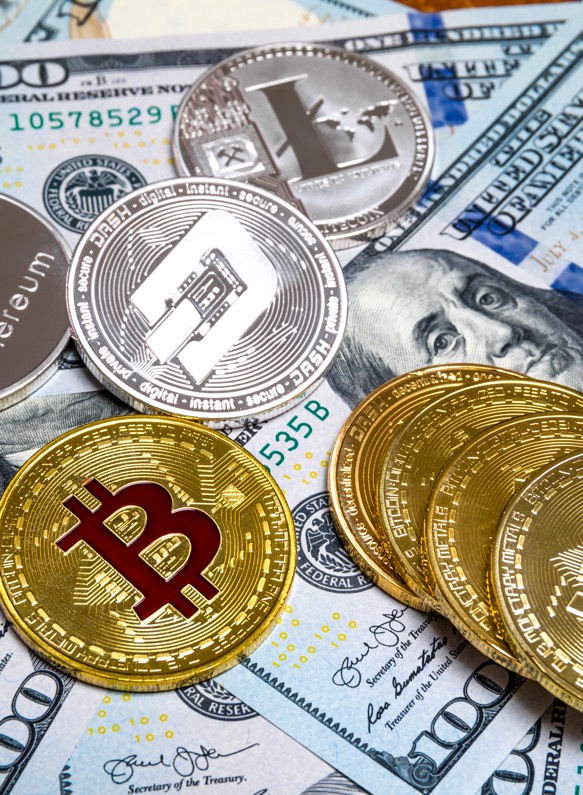 14
2.2 NFT
Niezamienne tokeny to oparte na łańcuchu bloków, programowalne dowody własności aktywów. Ten cyfrowy dowód daje jego posiadaczowi wyłączną możliwość używania, sprzedaży i przenoszenia praw własności do aktywów, zgodnie z podpisem klucza prywatnego.

Prawa te mogą przybierać różne formy. Mogą dotyczyć odsprzedaży, fizycznego wykupu, zawierać funkcje cyfrowe, korzyści finansowe lub inne prawa niematerialne. NFT niekoniecznie „zawiera” zakupiony zasób, ale jest raczej programowalnym zapisem własności z wbudowanym wskaźnikiem lokalizacji zasobu. Na przykład, jeśli kupujesz sztukę NFT w formie obrazu, sam obraz nie jest przechowywany w łańcuchu bloków - link prowadzący do NFT jest przechowywany w łańcuchu.

Zamienność odnosi się do zamienności składnika aktywów. Bitcoin, Ether (ETH) i waluty fiducjarne są zamienne, ponieważ nie ma różnicy między każdą jednostką. Jeden banknot 20€ jest dokładnie taki sam pod względem wartości i siły nabywczej, jak inny banknot 20€, mimo że mają różne numery seryjne. Z drugiej strony aktywa „niezamienne” są unikalne i nie można ich płynnie wymieniać (np. domy lub rzadkie dzieła sztuki). Niezamienne tokeny reprezentują unikalne aktywa w łańcuchu bloków.

Semi-fungibility jest stosunkowo nowym terminem i odnosi się do wymienności między określonymi klasami aktywów. Bilety na mecze piłkarskie mogą być wymienne, jeśli dotyczą tego samego meczu i tego samego miejsca lub sektora. Należy pamiętać, że rodzaje aktywów mogą zmieniać się pod względem zamienności w ciągu ich życia. Na przykład, po wykorzystaniu częściowo zamiennego biletu na koncert, staje się on unikalnym, tak zwanym „clipped-ticket” i od tego momentu jest niezamienny.
Artysta Beeple i jego NFT o wartości 69 milionów dolarów
Największą uwagę mediów, jeśli chodzi o NFT, poświęcono artyście Beeple. Jego cyfrowe dzieła sztuki zostały sprzedane za 69 milionów dolarów na aukcji w domu aukcyjnym Christie's w marcu 2021 roku.

Za pseudonimem Beeple kryje się Amerykanin Mike Winkelmann. Omawiana grafika NFT nazywa się „EVERYDAYS: THE FIRST 5000 DAYS” i jest cyfrowym kolażem 5000 pojedynczych dzieł sztuki stworzonych w ciągu tyluż dni. W związku z tym za całą grafiką stoi ponad 10 lat pracy, całość tworzy 319-megabajtowy plik JPEG o rozdzielczości 21 069 x 21 069 pikseli. Cała historia jest wyjątkowa: to najdroższa jak dotąd praca NFT współczesnego artysty, pierwsza tego typu aukcja NFT w Christie's, a tym samym światowy przełom na rynku dzieł sztuki.
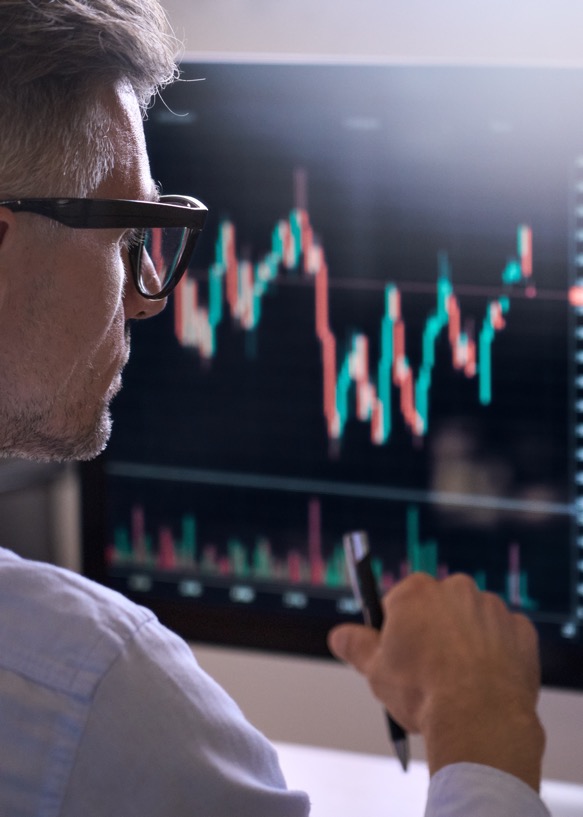 15
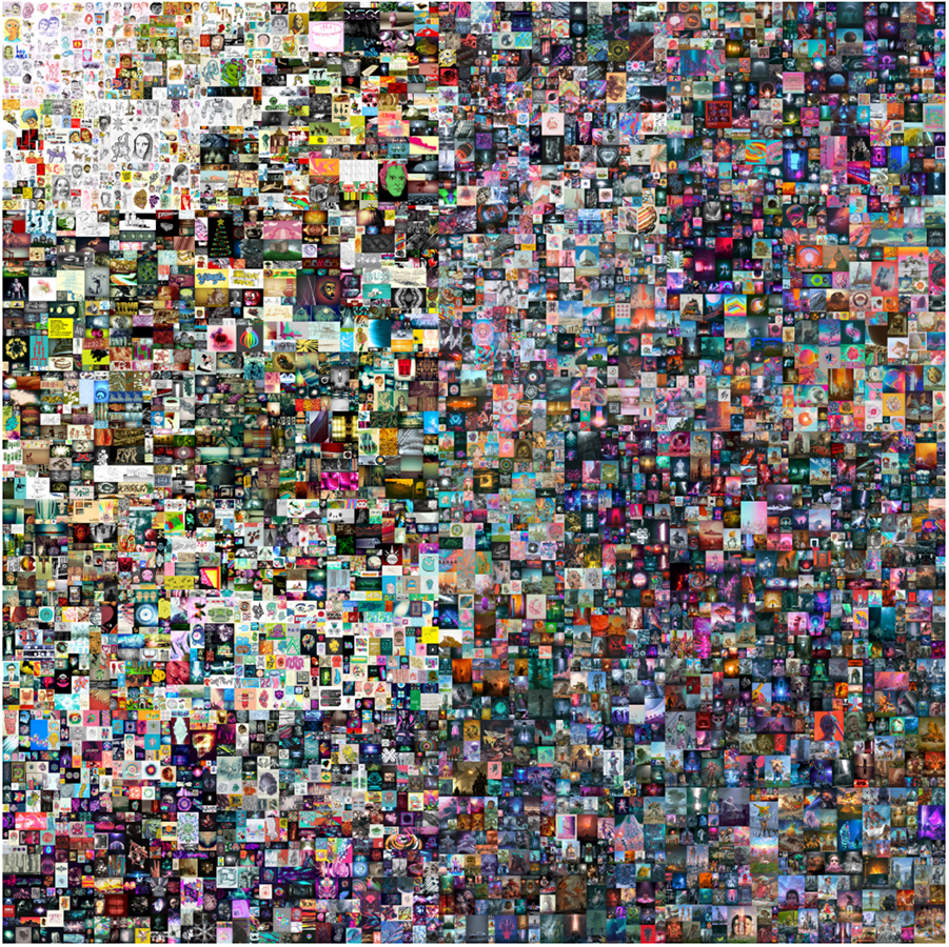 Rysunek 15: NFT: „EVERYDAYS: THE FIRST 5000 DAYS” (Źródło: Beeple)
Pochodzenie i rozwój
NFT stały się znacznie bardziej obecne w mediach w ostatnich miesiącach. Na przykład NFT tweet Jacka Dorseya o wartości 2,9 miliona dolarów lub sprzedaż NFT Beeple za 69 milionów dolarów trafiają na pierwsze strony gazet i mediów niezwiązanych z kryptowalutami, przybliżając istotę NFT znacznie szerszej publiczności. Chociaż NFT wydaje się być zupełnie nowym zjawiskiem, historia NFT opartych na blockchainie sięga już kilku lat wstecz. Pierwszy projekt NFT powstał w 2012 roku, a były to kolorowe monety na blockchainie Bitcoina. Tak zwane kolorowe monety to koncepcja zaprojektowana do nakładania warstw na Bitcoin. Monety mogą otrzymać dodatkowe informacje przed wymianą. „Kolorowanie” w tym kontekście oznacza nadawanie monetom określonych atrybutów, które zamieniają je w tokeny. Te tokeny mogą być używane do reprezentowania czegokolwiek. Ze względu na brak monetyzacji konceptu blockchain Bitcoina, kolorowe monety nie zyskały rozgłosu aż do dzisiaj. Dopiero dzięki blockchainowi Ethereum NFT nabrało rozpędu. Latem 2017 roku jako CryptoPunks pojawiły się pierwsze NFT oparte na Ethereum.
16
CryptoPunks
Crypto Punks to 10 000 unikalnych cyfrowych charakterów w stylu 8-bitowym, wszystkie z unikalnymi funkcjami stworzonymi przez Larvalabs. Ich poświadczenia dotyczące własności cyfrowej są przechowywane w postaci tokenów ERC20 na blockchainie Ethereum. Każdy CryptoPunk wyróżnia się indywidualnymi cechami wizualnymi, więc nie ma dwóch takich samych. CryptoPunki były początkowo dostępne i dystrybuowane za darmo. Aby go otrzymać, wystarczyło uiścić odpowiednią opłatę transakcyjną Ethereum.
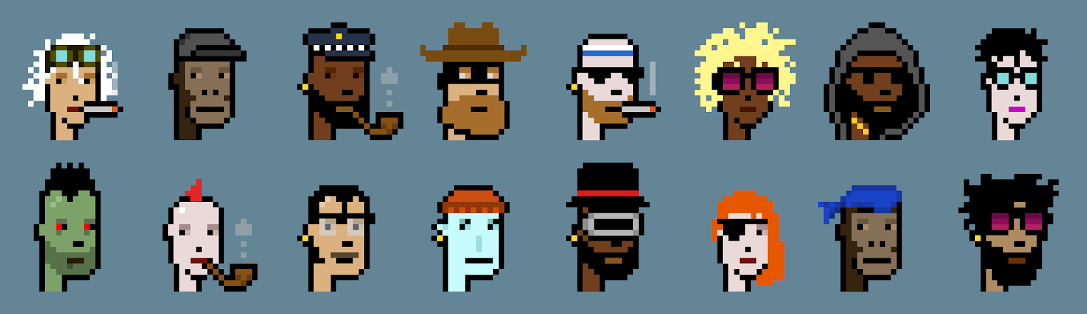 Rysunek 16: CryptoPunks autorstwa Larvalabs
Ze względu na ich ograniczoną podaż i kultowy status wśród wczesnych użytkowników, są już uważane za cyfrowe antyki. Nadal można nimi handlować i współpracować z większością aplikacji NFT w Ethereum, chociaż zostały umieszczone w tokenach ERC-721, aby można było nimi handlować na rynkach NFT. Z technicznego punktu widzenia opakowane CryptoPunks różnią się nieco od innych, ale można je rozpakować z powrotem do standardu ERC20 po zakupie od OpenSea, wiodącego rynku NFT na Ethereum.

CryptoKitties
W 2017 roku CryptoKitties stało się pierwszą popularną aplikacją NFT, która jest również najbardziej zapamiętaną NFT w historii. CryptoKitties to cyfrowe reprezentacje kreskówkowych kotów stworzone przez Dapper Labs na potrzeby gry komputerowej typu blockchain. Każdy z kotów jest wyjątkowy i dlatego istnieje tylko raz na blockchainie. Gracze mogli je posiadać, hodować i handlować nimi.
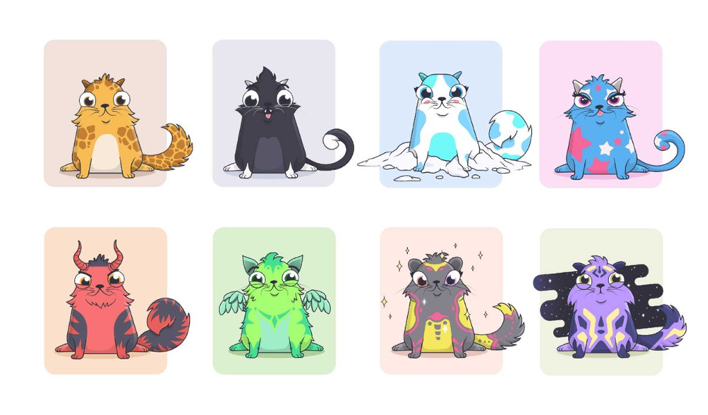 Rysunek 17: Przykład CryptoKitties (Źródło: CryptoKitties, 2022)
Urok gry komputerowej on-chain polega na tym, że nowe unikalne CryptoKitties można wyhodować, łącząc różne koty. Te nowe koty mogą hodować koty, które następnie można sprzedać na aukcji lub na otwartym rynku, podobnie jak prywatny rynek zwierząt domowych działa w prawdziwym życiu.
17
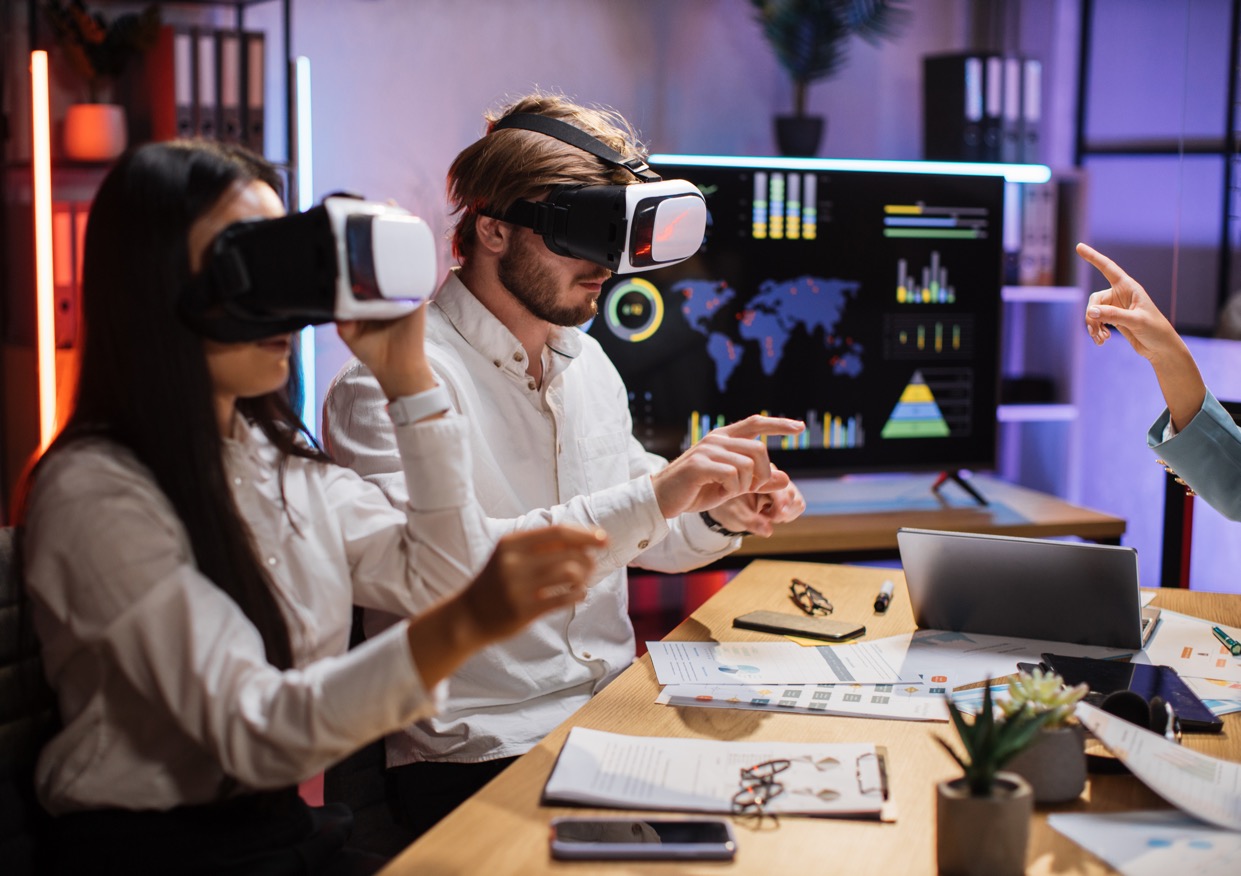 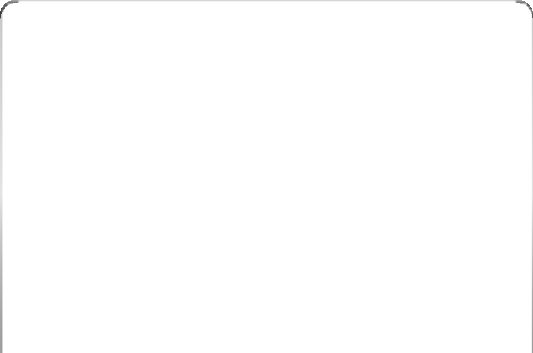 Bańka CryptoKitties
Działalność hodowlana przyciągała spekulacje i popularność. W szczytowym momencie w 2017 r. wolumen obrotu wynosił około 5 000 ETH, a sprzedaż pojedynczego CryptoKittie osiągnęła kwoty 100 000 USD. Ten nagły wzrost ruchu w sieci Ethereum spowodował problemy w sieci. Przepustowość sieci Ethereum w tamtym czasie nie spełniała zapotrzebowania. Handel i hodowla CryptoKitties wiązały się z wysokimi opłatami transakcyjnymi i godzinami oczekiwania.
 
Bańka CryptoKitties powstała z mieszanki popularności, spekulacji i virali. Bańka pękła wkrótce potem, w połowie grudnia 2017 r., kiedy popyt i ceny CryptoKitties drastycznie spadły. Bańka kryptograficzna zaczęła pękać, a na całym rynku kryptograficznym zaczęła się kilkuletnia bessa.

Aby dowiedzieć się więcej o NFT i ich konfiguracji technicznej, obejrzyj ten film.
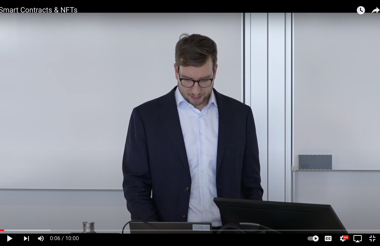 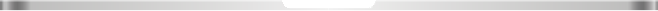 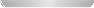 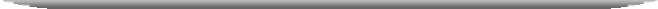 Kliknij, aby obejrzeć
18
2.3 Web3
W tej sekcji poruszymy poprzednie i obecne fazy rozwoju Internetu (web 1.0 i web 2.0), a na koniec omówimy kolejną zapowiadaną odsłonę internetu, zwaną web 3.0.
Web 1.0 – The internet of Web 1.0 – Internet informacji
Choć trudno to sobie wyobrazić, internet ma dopiero około 30 lat (stan na 2023 r.). Pierwotnie internet pozwalał na udostępnianie badań naukowcom i rządom. Jego główną funkcją było pełnienie funkcji dużej biblioteki. W latach 90. internet był również nazywany „siecią informacyjną”, ponieważ umożliwiał użytkownikom dostęp do materiałów badawczych. Umożliwiło nam to nawet skontaktowanie się z kimkolwiek za pośrednictwem poczty elektronicznej.

Web 1.0 umożliwiał użytkownikom przeglądanie informacji i wysyłanie e-maili, ale nie obsługiwał opcji publikowania treści dla przeciętnego użytkownika. Grupa programistów pełniła rolę strażników informacji w Internecie. Kluczową ofertą Web 1.0 było udostępnianie informacji i kontaktowanie się z kimkolwiek na całym świecie z dostępem do Internetu.

Web 2.0 – Internet interakcji
W 2004 roku Facebook i YouTube zrewolucjonizowały sieć dzięki koncepcji treści tworzonych przez użytkowników. Od tego momentu każdy, kto ma połączenie z Internetem, może aktywnie publikować własne treści internetowe. Internet został zdemokratyzowany wraz z Web 2.0. Web 2.0 umożliwił użytkownikom tworzenie społeczności wokół centralnej idei, a następnie mobilizację dla wspólnej sprawy.

Ruch Arabskiej Wiosny jest dobrym przykładem takiego scenariusza. Media społecznościowe odegrały znaczącą rolę w ułatwieniu komunikacji między uczestnikami tego ruchu i pozwoliły im stworzyć dużą społeczność. Jednostki stworzyły coś wystarczająco dużego, aby rzucić wyzwanie dużym strukturom władzy, używając Web 2.0 jako narzędzia.
Problemy z Web 2.0
Struktura Web 2.0 jest z natury scentralizowana przez dostawców sprzętu i oprogramowania, którzy często mają monopole lub ledwie kilku równorzędnych konkurentów. Użytkownicy mają wybór aplikacji do obsługi mediów społecznościowych, bankowości i randek jedynie w wąskim zakresie. Te aplikacje z kolei polegają na garstce serwerów internetowych, co powoduje kolejną warstwę centralizacji.
 
Centralizacja i monopole
Możemy sobie wyobrazić Internet jako kilka ogromnych słońc (tj. serwerów), wokół których krążą tysiące mniejszych planet (tj. nasze codzienne aplikacje). Pełna władza lub kontrola nad aplikacjami i danymi jest scentralizowana w jednym punkcie (serwerze). Podstawowym problemem związanym z tą architekturą jest tutaj brak własności danych oraz uprawnień do kontroli i podejmowania decyzji. Całe nasze doświadczenie w Web 2.0 polega na centralnych podmiotach zapewniających nam dostęp do swoich aplikacji, który w każdej chwili może zostać odcięty. Zdjęcia w chmurze, dostęp do kont w mediach społecznościowych, dostęp do bankowości to tylko niektóre przykłady. Zasadniczo, jeśli kontrolę nad treścią użytkownika określa ktoś inny, tak naprawdę nie jest to już jego własna treść.

Dane jako towar
Jeszcze bardziej niepokojący jest fakt, że treści i dane osobowe publikowane online mogą być wykorzystywane przez firmy do zarabiania pieniędzy i wpływania na procesy demokratyczne. Wniosek jest taki, że obecny internet pozwala użytkownikom publikować, ale sam posiada i zarabia na wszystkim, co tworzą użytkownicy. Dane użytkownika są towarem w web2.0.
19
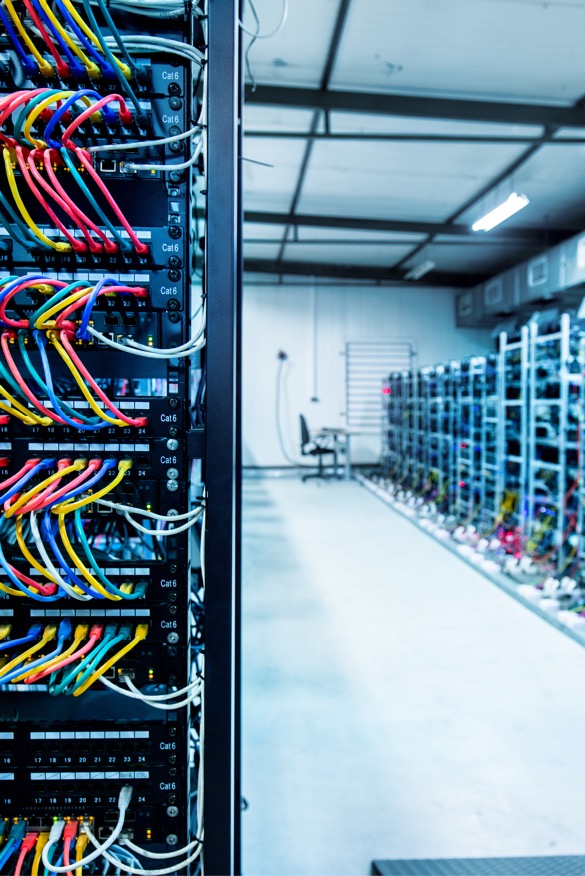 Baryłki z miodem i silosy informacyjne
Rejestrując się w bankowości internetowej, użytkownik musi powierzyć tej usłudze swoje dane osobowe. Bankowość internetowa jest szczególnie wrażliwa, ponieważ wymaga udostępniania danych osobowych, takich jak dowody osobiste, adresy i dane dotyczące finansów. Ta duża ilość danych osobowych przechowywanych w centralnych bazach danych stanowi ogromną zachętę dla hakerów do atakowania serwerów pamięci masowej, które działają jak baryłki miodu. Pomimo wysiłków w zakresie bezpieczeństwa scentralizowane bazy danych są podatne na przestępstwa cyfrowe i zagrożenia bezpieczeństwa.
 
Rola serwerów
Serwery Inernetu jako warstwa bazowa należą do najpotężniejszych jednostek infrastruktury web2.0. Niezależnie od tego, czy korzystasz z internetu do mediów społecznościowych, randek, biznesu, edukacji czy bankowości, istnieje kilka dużych podmiotów, które zbierają nasze informacje i mają absolutną kontrolę nad gromadzonymi danymi. To niebezpieczna ilość władzy, bez względu na to, w czyich rękach się znajduje i jakie przepisy obowiązują, aby zapobiegać oszustwom.
Transfer wartości
W Web 2.0 użytkownicy nie mogą samodzielnie przekazywać wartości bez udziału strony trzeciej. Dotyczy to zwłaszcza transakcji transgranicznych. Pomimo postępów w cyfryzacji bankowości internetowej potrzebny jest pośrednik lub dostawca zewnętrzny.
Podczas gdy web 2.0 umożliwił użytkownikom publikowanie treści, budowanie społeczności i ruchów społecznych, skoncentrował również prawa i kontrolę nad danymi osobowymi w rękach dużych podmiotów cyfrowych. W web2.0 nie jesteśmy właścicielami żadnych publikowanych przez nas treści, a użytkownicy nie przejawiają „samodzielności”.

Web 3.0 – Internet własności
Web 3.0 odpowiada na pytania:
1
Co by było, gdybyśmy mogli uzyskać dostęp do wszystkich usług bez udostępniania jakichkolwiek danych i bez przekazywania własność treści, które tworzysz?
2
Co by było, gdybyśmy mogli przejąć nasze cyfrowe życie i samodzielnie zarządzać naszymi zasobami?
20
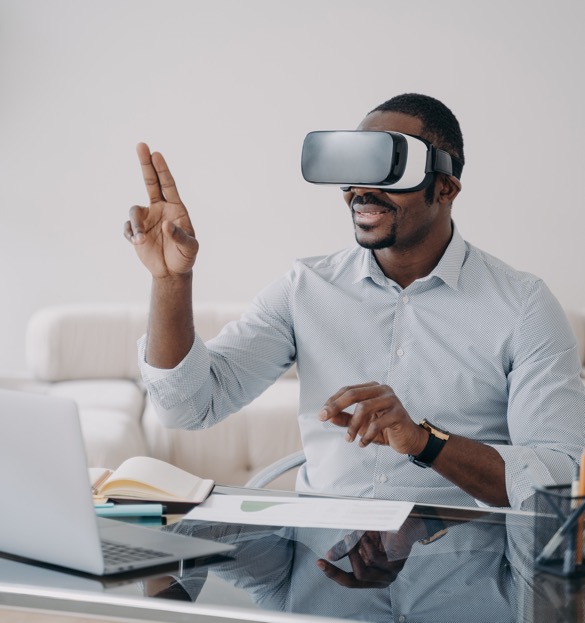 Web 3.0 (określany również jako web3) to następna generacja internetu po web 2.0. Nazwę stworzył Gavin Wood, współzałożyciel Ethereum i założyciel Polkadot. Należy również zauważyć, że nie ma jeszcze jednolitej definicji terminu web 3.0. Podczas gdy web 2.0 koncentruje się na treściach tworzonych przez użytkowników, hostowanych na scentralizowanych stronach internetowych, web 3.0 da użytkownikom większą kontrolę nad ich danymi online. Aby to zrobić, web 3.0 wykorzystuje uczenie maszynowe, sztuczną inteligencję (AI) i technologię blockchain. Zwolennicy Web 3.0 dążą do tworzenia otwartych, połączonych, inteligentnych stron internetowych i aplikacji internetowych za pomocą ulepszonego maszynowego rozumienia danych. Aspekty decentralizacji i gospodarek cyfrowych również odgrywają ważną rolę w web 3.0 – to tu do gry wkracza technologia blockchain. Tak czy siak, web 3.0 wciąż jest daleki od masowego przyjęcia.
 
Bezpieczeństwo
Blockchain jest zasadniczo nieskończoną cyfrową przestrzenią do przechowywania, która jest otwarta dla wszystkich. Blockchain nie narusza bezpieczeństwa, co oznacza, że jest bezpieczną szafką na Twoje zasoby cyfrowe. Zasoby oparte na Blockchain pozwalają użytkownikowi „posiadać” własne dane i samodzielnie je zabezpieczać. Blockchain eliminuje również obecną scentralizowaną infrastrukturę Internetu, danych i zasobów.

Autonomiczne transfery wartości
Ponieważ blockchain to cyfrowa księga, która śledzi wartość i własność podczas jej przenoszenia, użytkownicy mogą wysyłać i odbierać wartość cyfrowo bez pośrednika. Pozwala to następnej iteracji sieci na wyrwanie się z jej obecnej scentralizowanej struktury i stanie się bezpieczniejszą, sprawiedliwszą i wydajniejszą przestrzenią, co zapewni użytkownikom wolność finansową.
 
Techniczna strona Web 3.0
Podobnie jak różne gremia programistyczne zdefiniowały web1 i web2, istnieje nowe rozwiązanie, które definiuje web3, aby zdecentralizowany internet stał się rzeczywistością. Web3 jest pod wieloma względami iteracją Web2 pod względem interaktywności. Duża różnica między nimi polega na tym, że u podstaw stosu znajduje się protokół blockchain. Oprócz protokołu łańcucha blokowego istnieją cztery warstwy, które wiążą łańcuch blokowy z doświadczeniem użytkownika końcowego:
Inteligentne kontraktyInteligentne kontrakty są osadzone w każdym bloku danych i wiążą NFT i kryptowaluty z koncepcją web3. Podczas gdy Ethereum jest wiodącą platformą do wdrażania inteligentnych kontraktów napisanych w Solidity, istnieją inne łańcuchy bloków, takie jak Cardano, które używają innych języków programowania, takich jak Haskell.
1
Biblioteki Web3.0
Biblioteki Web3.0 zapewniają dostęp do metod pomocniczych dotyczących sposobu, w jaki łańcuchy bloków łączą się z interfejsami dApp dostawcy web3 (np. ethers.js, web3.js lub web3.py). Biblioteki web3.0 umożliwiają budowanie frontendów, które mogą komunikować się z blockchainem (w tym inteligentnymi kontraktami wdrożonymi na blockchainie).
2
Węzły  
Rolą węzłów jest łączenie bibliotek web3 z inteligentnymi kontraktami jako kamieniami węgielnymi decentralizacji łańcucha bloków. Zamiast polegać na scentralizowanym serwerze, sieci blockchain są rozproszone w tysiącach węzłów komputerowych na całym świecie.
3
Portfele  
Portfele łączą się z sieciami blockchain i poszczególnymi dApps na nich. Portfele nie powinny być postrzegane jako kontenery. Zamiast tego portfele kryptograficzne, takie jak MetaMask, odblokowują dostęp do łańcuchów bloków i ich dApps za pośrednictwem prywatnych kluczy użytkownika.
4
21
Mając do dyspozycji te cztery warstwy web3, możliwe jest zreplikowanie każdej istniejącej obecnie platformy web2. Oferują tę samą funkcjonalność, ale są ulepszone w tym sensie, że oferują zdecentralizowaną monetyzację, własność funduszy/danych oraz treści odporne na cenzurę. W web3.0 wizualizacja 3D i prezentacja interakcji stanowią dużą część doświadczenia użytkownika. Dziedziny UI i UX działają również na rzecz przedstawiania informacji w bardziej intuicyjny sposób dla użytkowników sieci. W połączeniu z blockchainem sztuczna inteligencja może zarówno prezentować nam dane, jak i je sortować, co czyni z niego wszechstronne narzędzie dla Web 3.0. Zmniejsza to również pracę potrzebną do rozwoju człowieka w przyszłości.
 
Przewaga web3.0 nad web1.0 i web2.0
Połączenie kluczowych cech Web 3.0 (teoretycznie) może prowadzić do wielu korzyści i różnić się w zależności od dokładnej kalibracji blockchain:
Zwiększona wydajność przeglądania
Podczas korzystania z wyszukiwarek znalezienie najlepszych wyników czasami stanowiło wyzwanie. Jednak przez lata stały się one lepsze w znajdowaniu semantycznie istotnych wyników na podstawie kontekstu wyszukiwania i metadanych. Pozwala to na wygodniejsze przeglądanie stron internetowych, które może pomóc każdemu w łatwym znalezieniu potrzebnych informacji.
3
4
Ulepszona reklama i marketing
Web 3.0 ma na celu ulepszenie reklamy poprzez wykorzystanie inteligentniejszych systemów sztucznej inteligencji i kierowanie reklam do określonych odbiorców w oparciu o dane konsumentów.
Brak centralnego punktu sterowania
Ponieważ pośrednicy są usunięci z równania web3.0, użytkownicy kontrolują swoje dane. Brak centralizacji zmniejsza ryzyko cenzury ze strony rządów lub korporacji oraz zmniejsza skuteczność ataków Denial of Service (DoS).
1
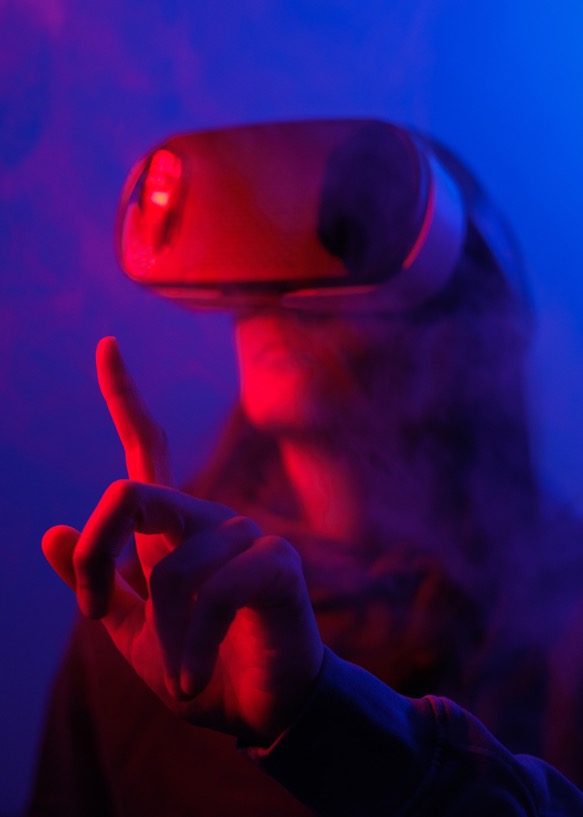 2
Zwiększona łączność informacyjna
W miarę jak coraz więcej produktów łączy się z Internetem, większe zbiory danych dostarczają algorytmom więcej informacji do analizy. Może to pomóc im w dostarczaniu dokładniejszych informacji, które uwzględniają specyficzne potrzeby poszczególnych użytkowników.
22
Jak kryptowaluty pasują do web3.0?
Blockchain i kryptowaluty odgrywają kluczową rolę w web3.0, ponieważ zdecentralizowane sieci tworzą skuteczniejsze zachęty do odpowiedzialnego posiadania danych, zarządzania i tworzenia treści w porównaniu z web2.0. Niektóre z najbardziej istotnych aspektów Web 3.0 obejmują:
Gospodarki cyfrowe
Możliwość posiadania danych na blockchainie i korzystania ze zdecentralizowanych transakcji tworzy nowe gospodarki cyfrowe. Pozwalają nam one łatwo wyceniać i handlować towarami, usługami i treściami online bez potrzeby podawania danych bankowych lub danych osobowych. Ta otwartość pomaga poprawić dostęp do usług finansowych i umożliwia użytkownikom rozpoczęcie zarabiania na własnych danych i treściach.
Portfele cyfrowe
Każdy może stworzyć portfel, który umożliwia dokonywanie transakcji i pełni funkcję cyfrowej tożsamości. Nie ma potrzeby przechowywania danych ani tworzenia konta u scentralizowanego dostawcy usług. Użytkownik ma całkowitą kontrolę nad swoim portfelem i często ten sam portfel może być używany w wielu łańcuchach bloków.
1
3
InteroperacyjnośćDApps i dane w łańcuchu stają się coraz bardziej kompatybilne. Łańcuchy bloków zbudowane przy użyciu maszyny wirtualnej Ethereum mogą wspierać nawzajem swoje DApps, portfele i tokeny. Pomaga to poprawić wszechobecność potrzebną do osiągnięcia spójnego doświadczenia web3.0.
2
4
Decentralizacja
Przejrzyste rozprzestrzenianie się informacji i władzy wśród ogromnej grupy ludzi jest proste dzięki blockchain. Kontrastuje to z web2.0, gdzie wielcy giganci technologiczni dominują w ogromnych obszarach naszego życia online.
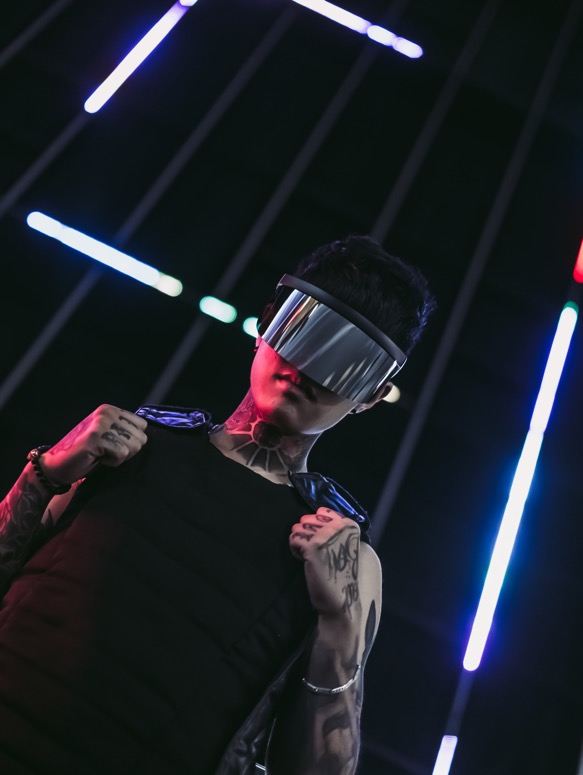 Przypadki użycia Web3.0
Chociaż projekty web3.0 są wciąż w fazie rozwoju, mamy kilka przykładów, które są już w użyciu:
 
Zdecentralizowane organizacje autonomiczne (DAO)
Oprócz posiadania danych w web 3.0, użytkownicy web3.0 mogą być właścicielami platformy jako kolektywu, używając tokenów, które działają jak udziały w firmie. DAO koordynują zdecentralizowaną własność platformy i podejmują decyzje dotyczące jej przyszłości w sposób demokratyczny. DAO są technicznie definiowane jako uzgodnione inteligentne kontrakty, które automatyzują zdecentralizowane podejmowanie decyzji w puli zasobów (tj. tokenach). Użytkownicy z tokenami głosują na sposób wydawania zasobów, a kod automatycznie egzekwuje wynik głosowania. Jednak ludzie błędnie definiują wiele społeczności web3.0 jako DAO. Wszystkie te społeczności mają różne poziomy decentralizacji i automatyzacji za pomocą kodu.
23
Inteligentne domy
Jedną z kluczowych cech web3.0 jest jego wszechobecność. Oznacza to, że możemy uzyskiwać dostęp do naszych danych i usług online na wielu urządzeniach. Systemy sterujące ogrzewaniem, klimatyzacją i innymi mediami mogą teraz robić to w inteligentny i połączony sposób.
 
Wirtualni asystenci Siri i Alexa
Zarówno Siri (Apple), jak i Alexa (Amazon) oferują wirtualnych asystentów współpracujących z web3.0. Sztuczna inteligencja i przetwarzanie języka naturalnego pomagają im lepiej rozumieć polecenia głosowe człowieka. Im więcej osób korzysta z Siri i Alexy, tym bardziej sztuczna inteligencja poprawia rekomendacje i interakcje. To doskonały przykład inteligentnej aplikacji internetowej dla web3.0.
 
Ograniczenia Web3
Pomimo licznych zalet web3.0 w jego obecnej formie, istnieją pewne ograniczenia, z którymi ekosystem musi się uporać, aby mógł się rozwijać:
 
Dostępność
Jest mało prawdopodobne, że Web 3.0 będzie wykorzystywany w mniej zamożnych krajach rozwijających się ze względu na wymagane wysokie opłaty transakcyjne. W Ethereum wyzwania te są rozwiązywane poprzez aktualizacje sieci i rozwiązania skalowania warstwy 2. Technologia idzie do przodu, ale nadal wymagany jest wyższy poziom adopcji w warstwie 2, aby web3.0 był dostępny dla wszystkich.
 
Doświadczenie użytkownika
Techniczna bariera wejścia do korzystania z web3.0 jest obecnie dość wysoka, ponieważ użytkownicy muszą rozumieć problemy związane z bezpieczeństwem, złożoną dokumentacją techniczną i poruszać się po nieintuicyjnych interfejsach użytkownika. Dostawcy portfela pracują nad rozwiązaniem tego problemu, ale potrzeba na to czasu.
 
Edukacja
Web3.0 wprowadza nowe paradygmaty, które wymagają nauczenia się innych modeli mentalnych niż te stosowane w web2.0. Podobny pęd edukacyjny miał miejsce, gdy web 1.0 zyskiwał popularność pod koniec lat 90. Zwolennicy Internetu stosowali mnóstwo technik, aby edukować społeczeństwo, od prostych metafor (autostrada informacyjna, przeglądarki, surfowanie po sieci) po transmisje telewizyjne. Web3.0 nie jest z natury trudniejszy, ale jest inny. Inicjatywy edukacyjne informujące użytkowników web2.0 o paradygmatach web3.0 są kluczowe dla jego sukcesu.
 
Scentralizowana infrastruktura
Ekosystem web3.0 jest młody i szybko się rozwija. W rezultacie obecnie opiera się głównie na scentralizowanej infrastrukturze (GitHub, Twitter, Discord itp.). Wiele firm web3.0 spieszy się, aby wypełnić te luki, ale budowa wysokiej jakości niezawodnej infrastruktury wymaga czasu.
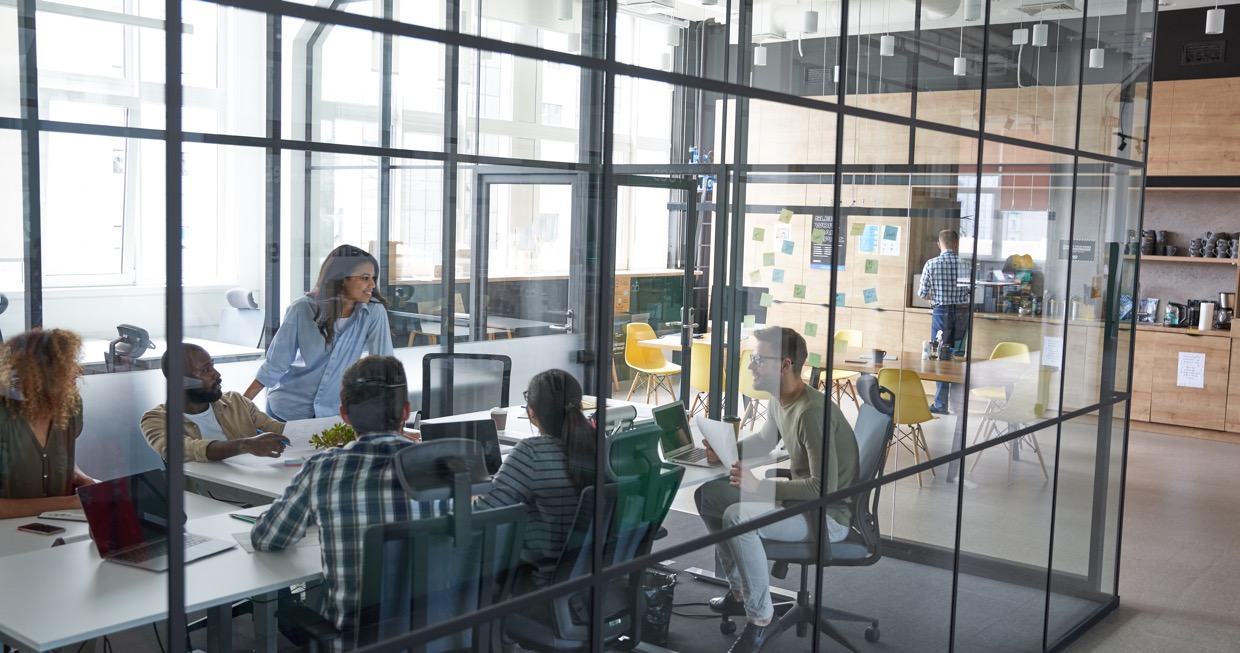 24
03
SPRAWDZIAN WIEDZY DLA MODUŁU 6
25
Aby sprawdzić swoją wiedzę, weź udział w teście.
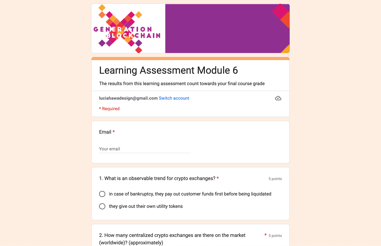 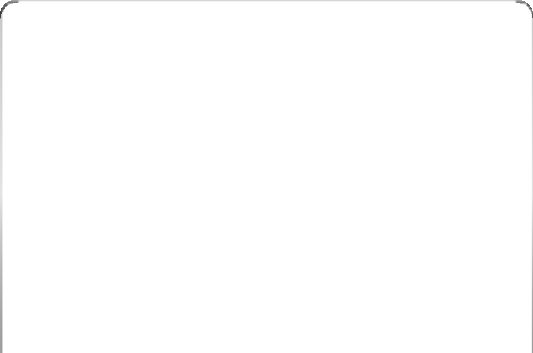 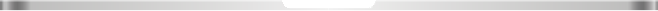 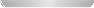 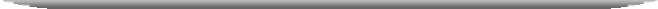 CLICK  TO VIEW
26
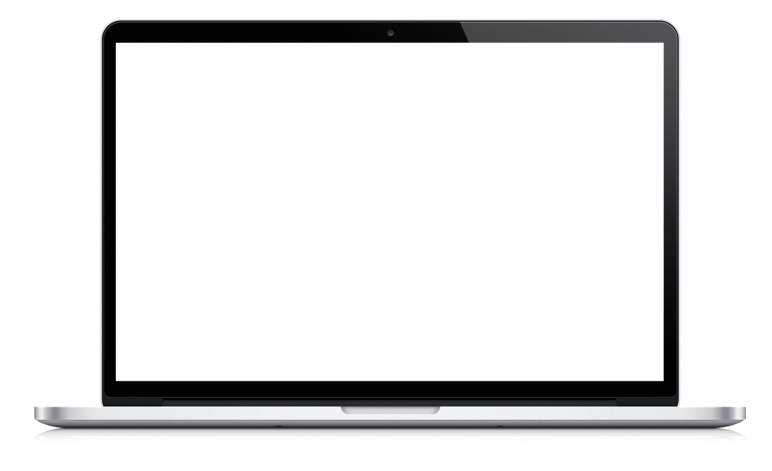 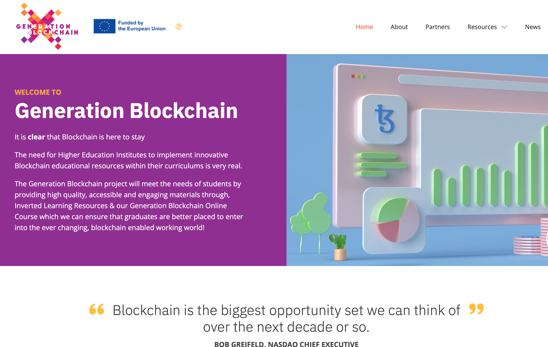 www.generationblockchain.eu
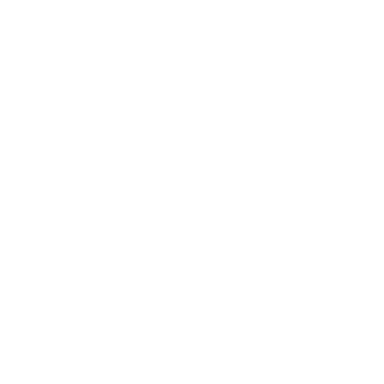